Diode & LED
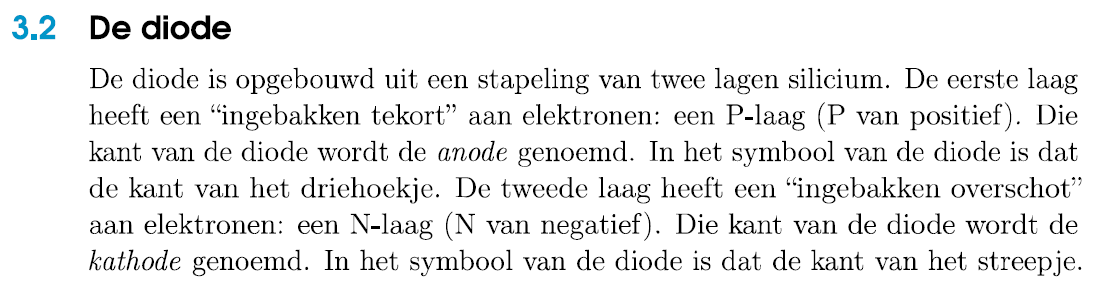 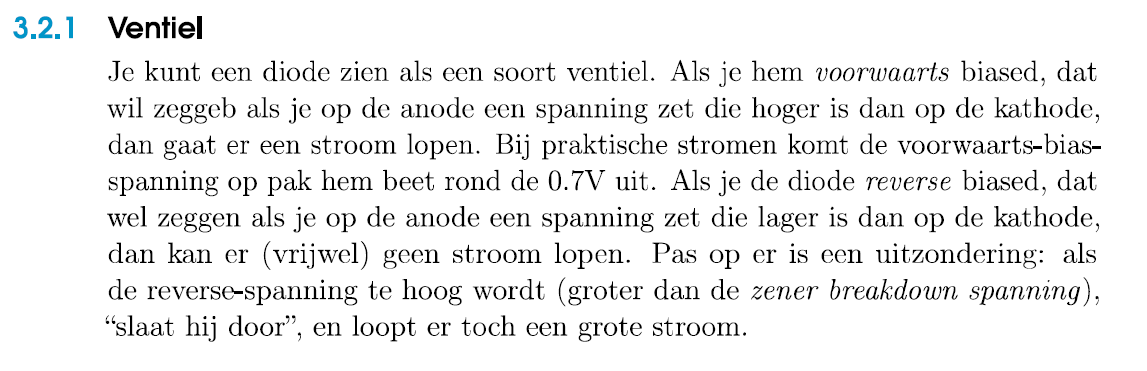 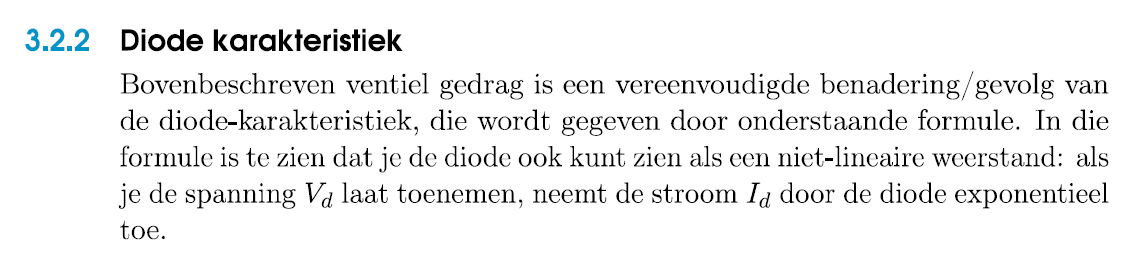 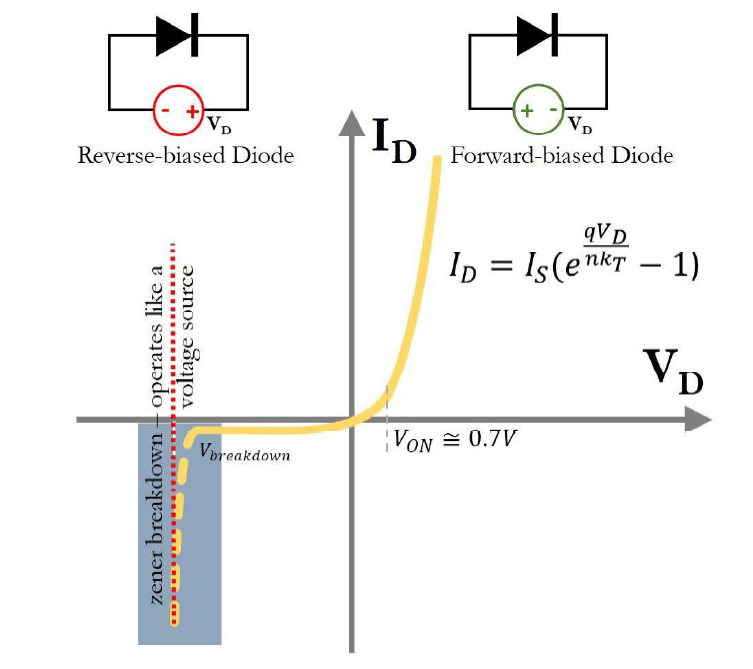 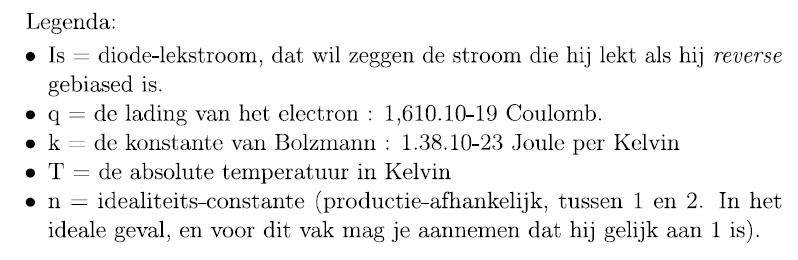 Hoe werkt een diode?
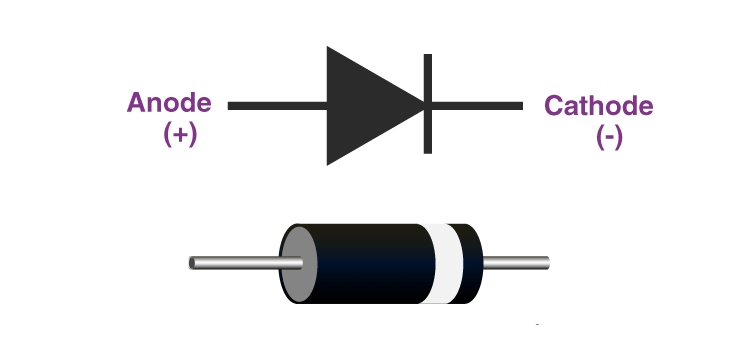 Waarom loopt er wel/geen stroom?
Wat zijn halfgeleiders?
Hoe zien atomen er uit?
Hoe zien atomen er uit?
Wat zijn halfgeleiders?
Waarom loopt er wel/geen stroom?
Hoe werkt een diode?
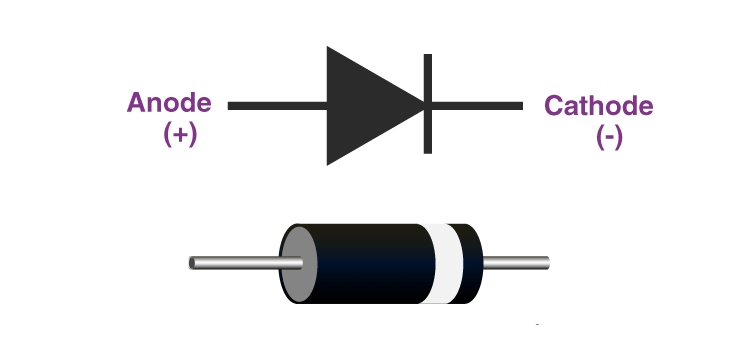 Atoommodel
Atoom -> Materiaal
Metaal
-
+
Metaal
-
+
Metaal
-
+
Metaal
-
+
Metaal
-
+
Metaal
-
+
Metaal
-
+
Metaal
-
+
Metaal
-
+
Metaal
-
+
Metaal
-
+
Metaal
-
+
Metaal
-
+
Metaal
Halfgeleider / Isolator
-
+
Halfgeleider / Isolator
-
+
Halfgeleider / Isolator
Type halfgeleider
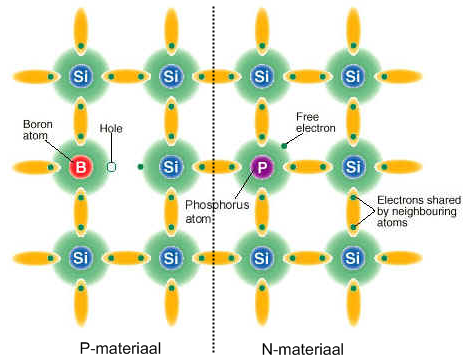 Veel gaten
Veel electronen
-
+
N-type halfgeleider
-
+
N-type halfgeleider
-
+
N-type halfgeleider
-
+
N-type halfgeleider
-
+
N-type halfgeleider
-
+
N-type halfgeleider
-
+
N-type halfgeleider
-
+
N-type halfgeleider
-
+
P-type halfgeleider
-
+
P-type halfgeleider
-
+
P-type halfgeleider
-
+
P-type halfgeleider
-
+
P-type halfgeleider
-
+
P-type halfgeleider
-
+
P-type halfgeleider
-
+
P-type halfgeleider
-
+
P-type halfgeleider
Wanneer geleiding/loopt er stroom?
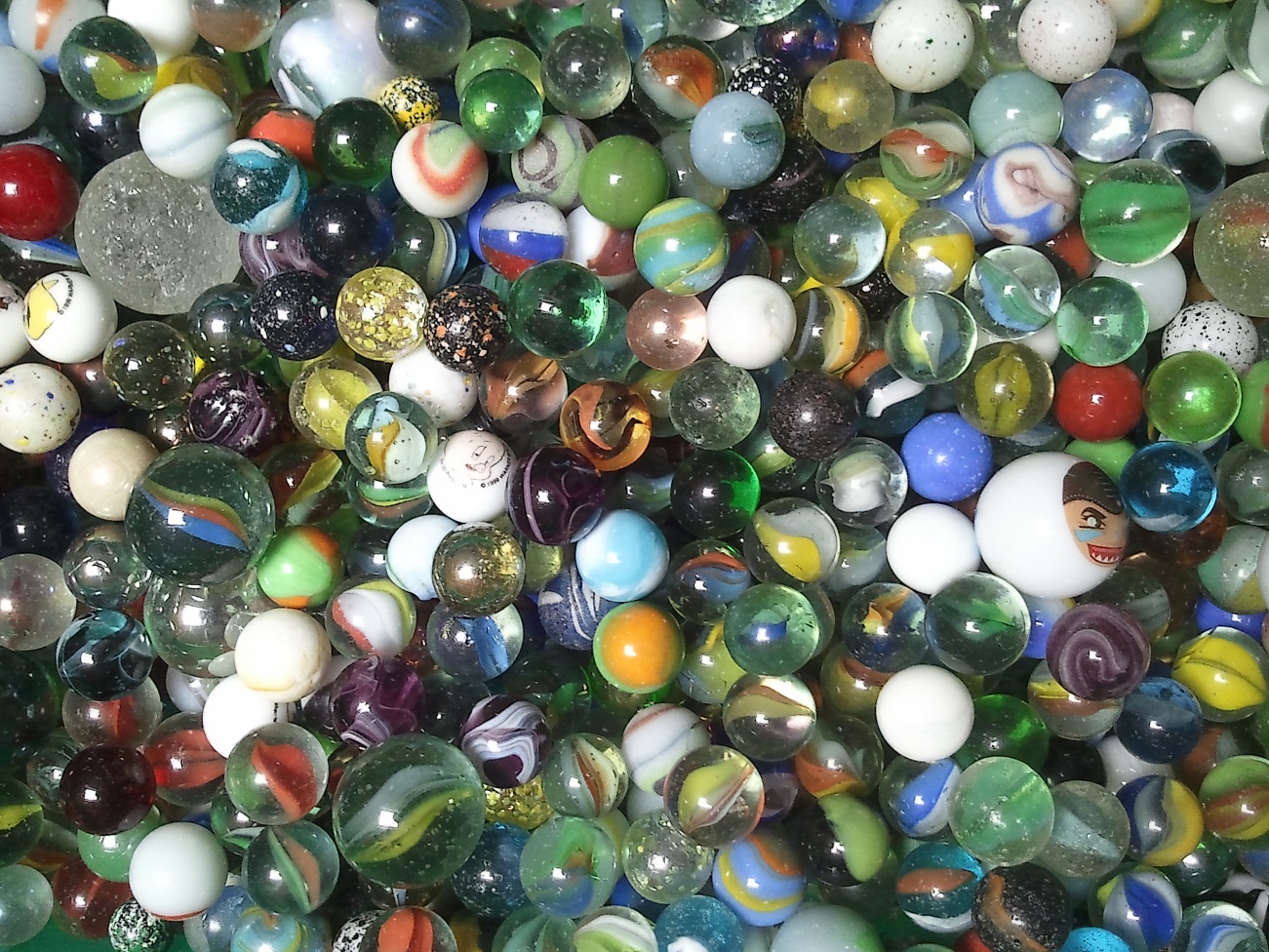 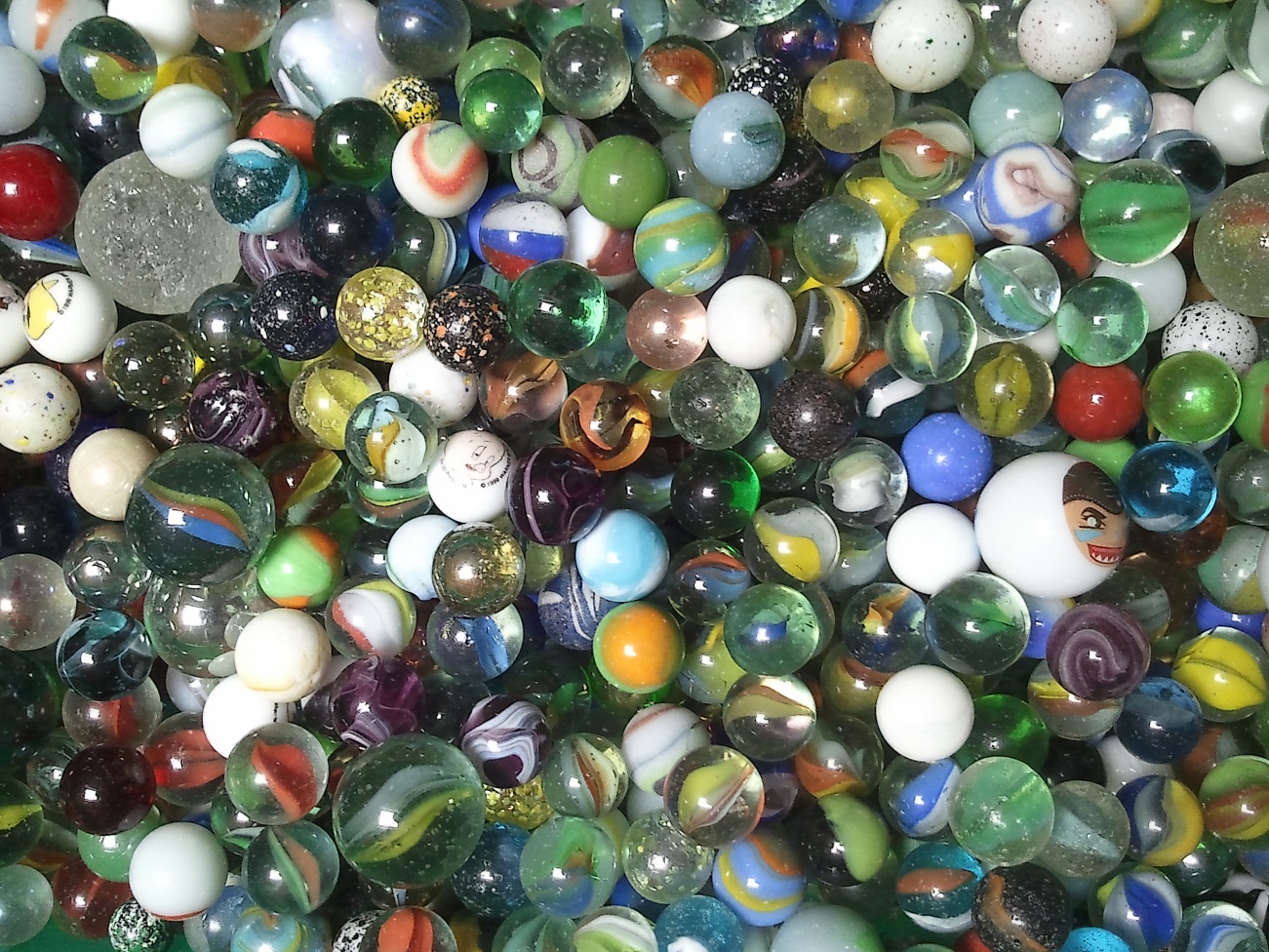 Bij een compleet volle (of lege)  knikkerbak is er geen geleiding!
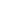 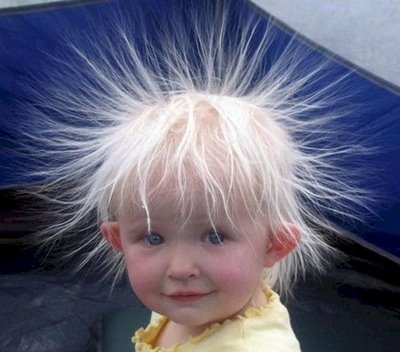 44
[Speaker Notes: Waarom gaan deze haren omhoog? Omdat als je wrijft er elektronen van het ene object overschieten naar het andere object. Dan wordt het ene ding positief en het andere negatief. Positief en negatief trekt elkaar aan. Daarom werkt het proefje met de ballon ook.]
DIODE
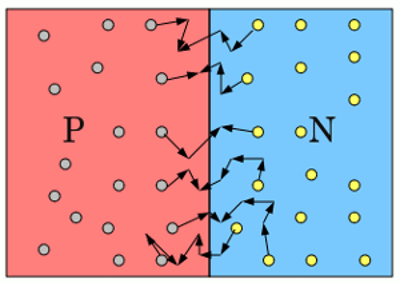 45
DIODE
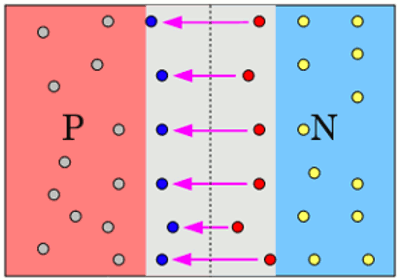 46
DIODE
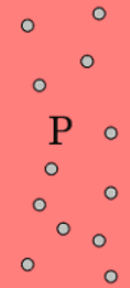 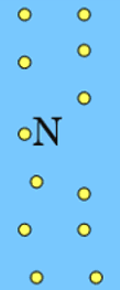 Depletie zone
47
DIODE
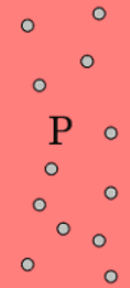 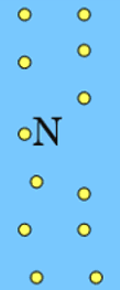 Depletie zone
48
DIODE
-
+
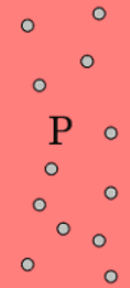 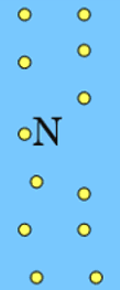 49
DIODE
-
+
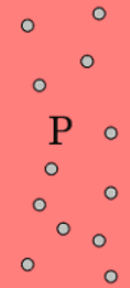 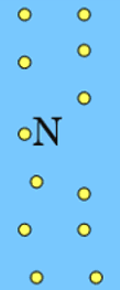 Depletie zone
50
Diode
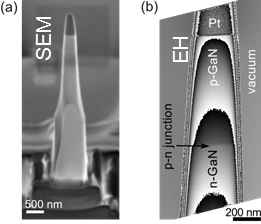 51
Hoe werkt een diode?
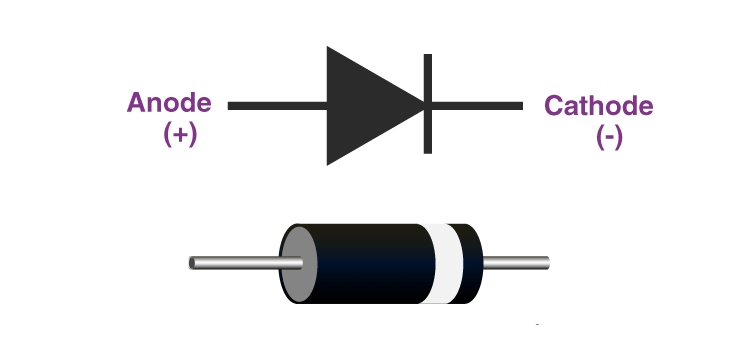 Waarom loopt er wel/geen stroom?
Wat zijn halfgeleiders?
Hoe zien atomen er uit?
Hoe werkt een LED?
(light emmiting diode)
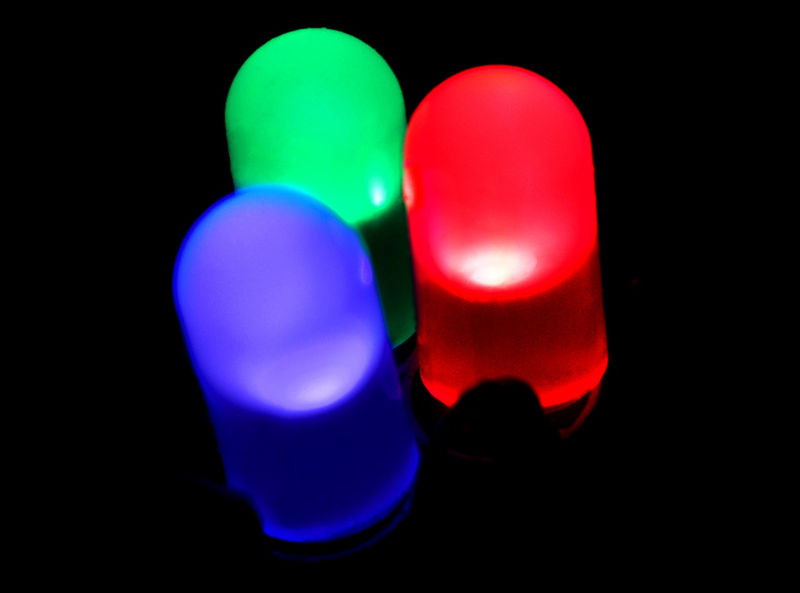 Wanneer geeft iets licht?
Wat is licht?
Wat is licht?
Wanneer geeft iets licht?
Hoe werkt een LED?
(light emmiting diode)
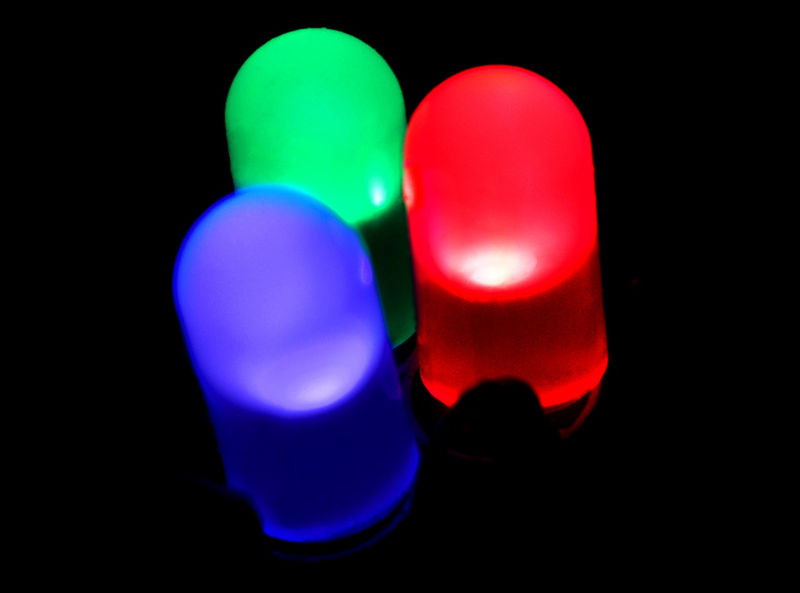 Wat is licht?
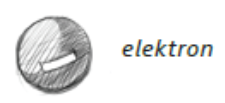 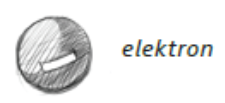 Wat is licht?
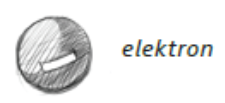 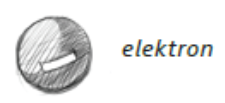 Elektromagnetische straling
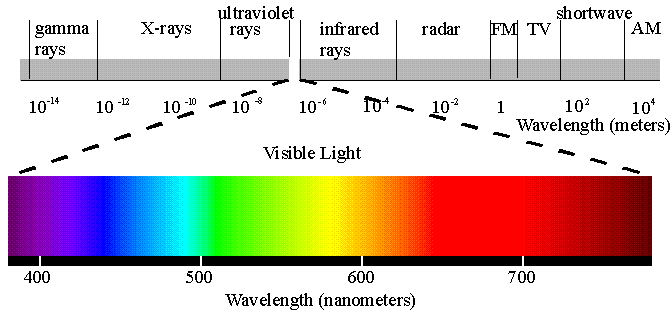 Electron <-> Foton (licht)
Electron <-> Foton (licht)
Frequentie van het licht!
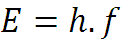 Constante van Planck = 6.626x10-34 j.s
Hoe werkt een LED I
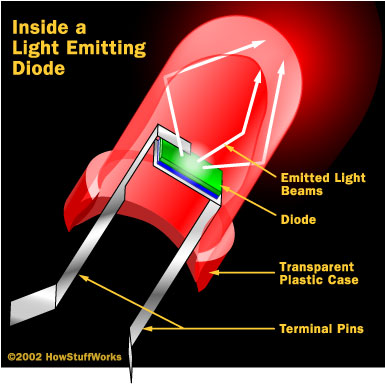 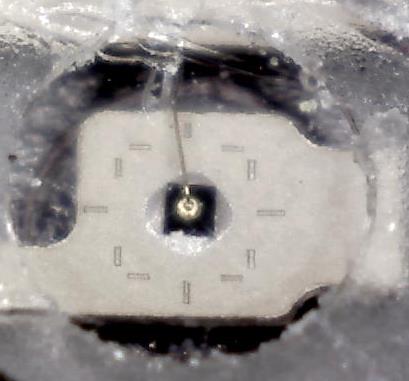 Electron
Gat
Boor atoom
Phospor atoom
Silicium atoom
Hoe werkt een LED II
P
N
Foton!
Hoe werkt een LED III
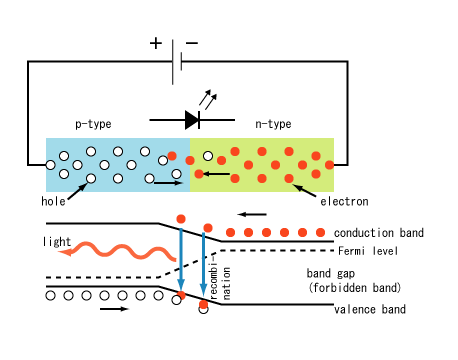 Hoe werkt een diode?
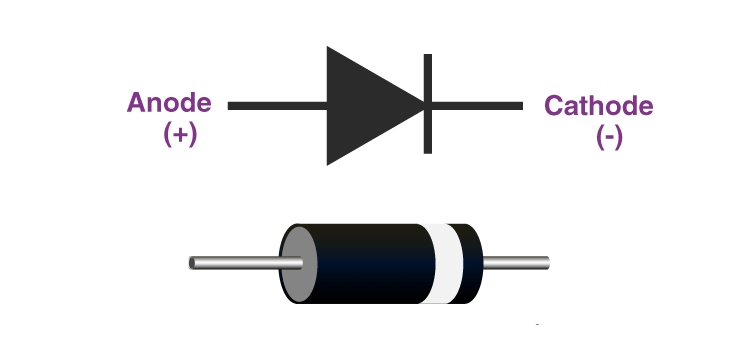 Waarom loopt er wel/geen stroom?
Wat zijn halfgeleiders?
Hoe zien atomen er uit?
Hoe werkt een LED?
(light emmiting diode)
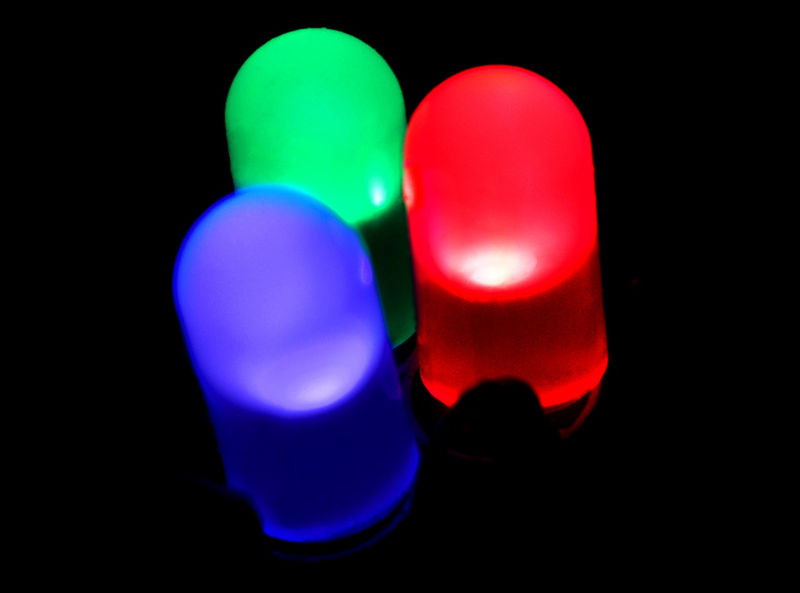 Wanneer geeft iets licht?
Wat is licht?
Dank voor de aandacht!Nog vrageN?